Eiropas lielākās jūras ostas
Izglītības programma: loģistika un telemehānika
Modulis: maršrutu plānošana kravu pārvadājumos
 Pedagogs: Dace Cine
2021’
ROTERDAMA- 3.lielākā osta pasaulē- Osta Reinas deltā
Kravu pārvadājumi  Roterdamā
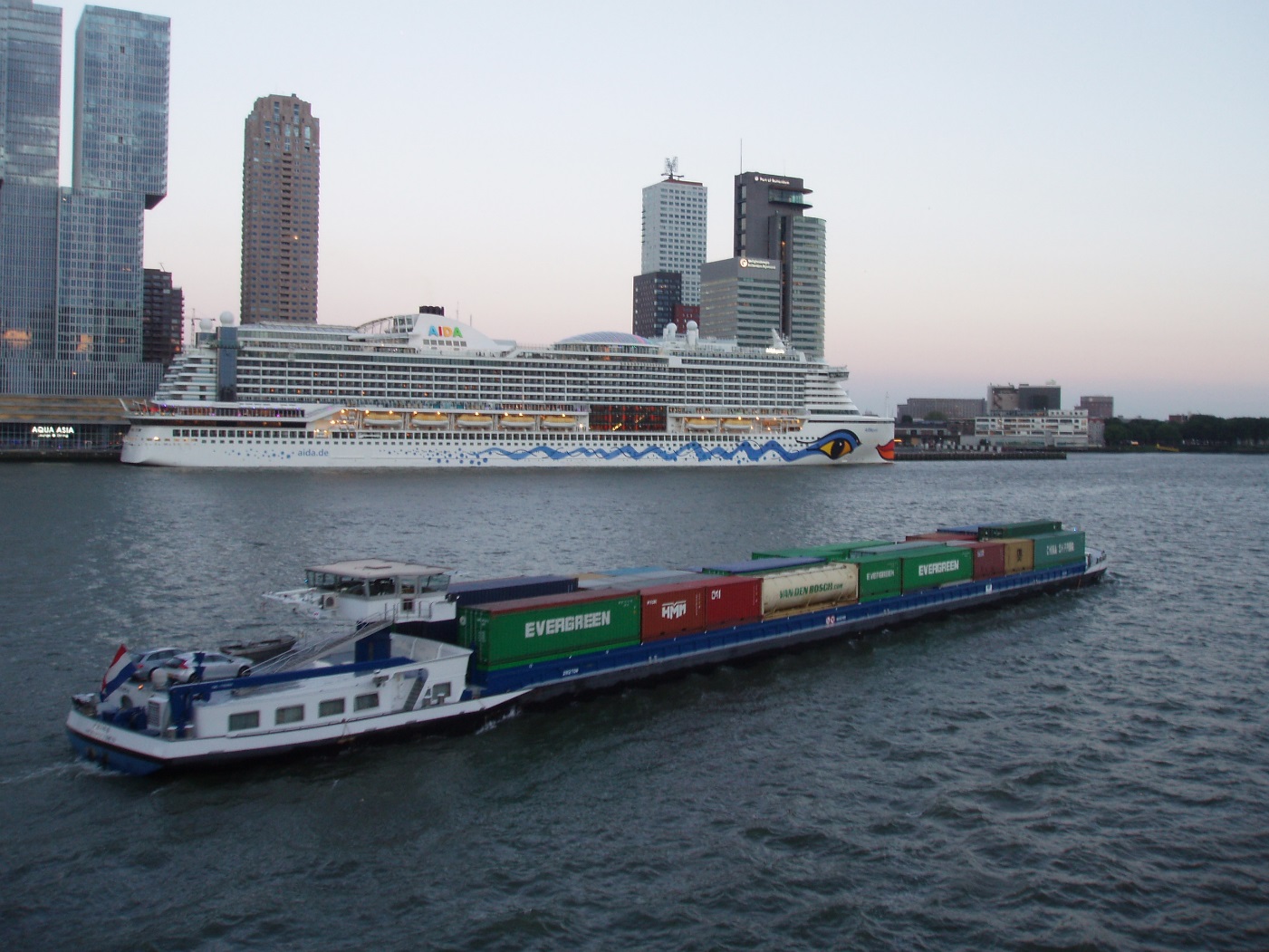 Kravu pārvadājumi Roterdamā
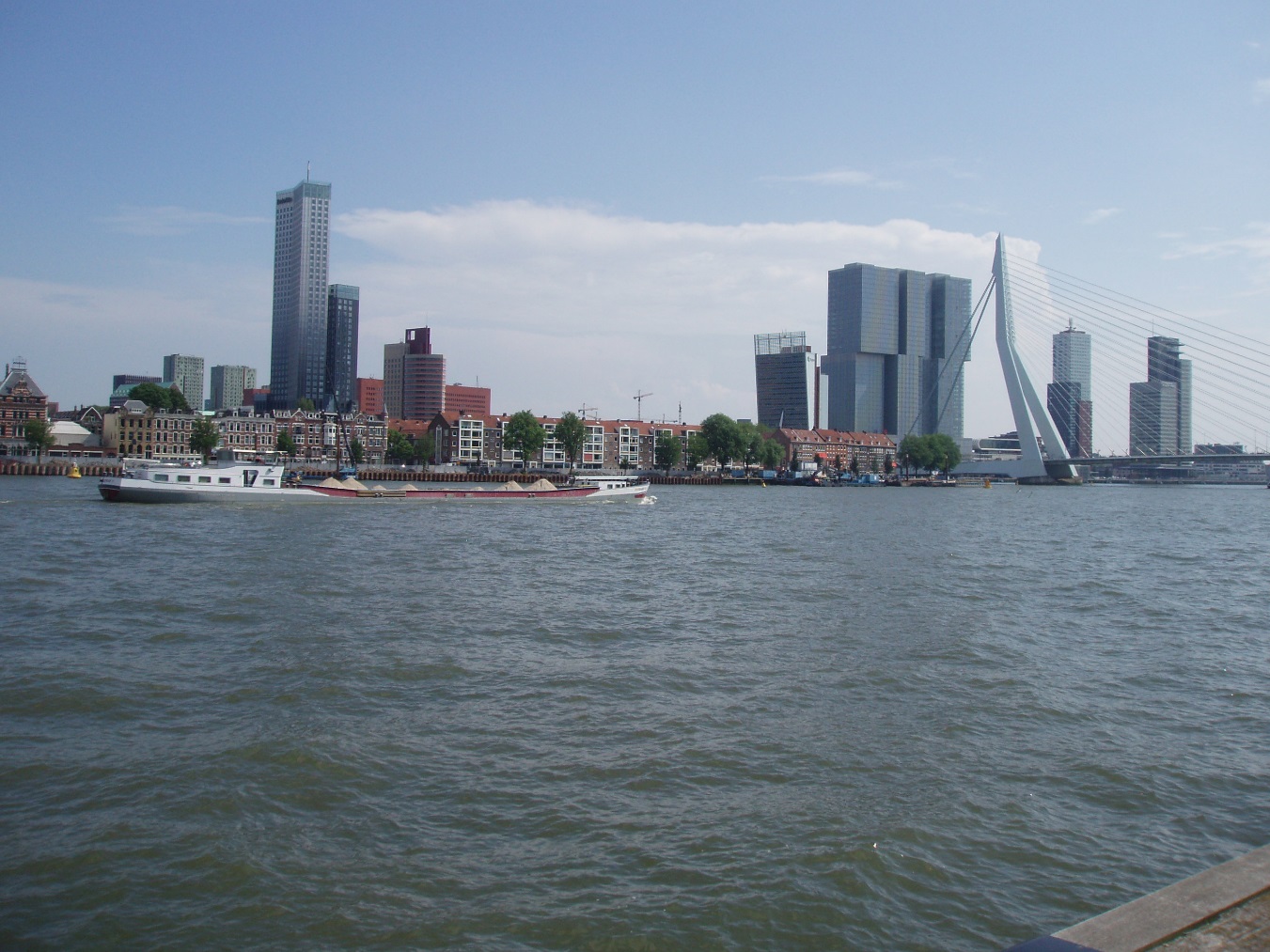 Kalē (Calais)prāmju osta Francijā
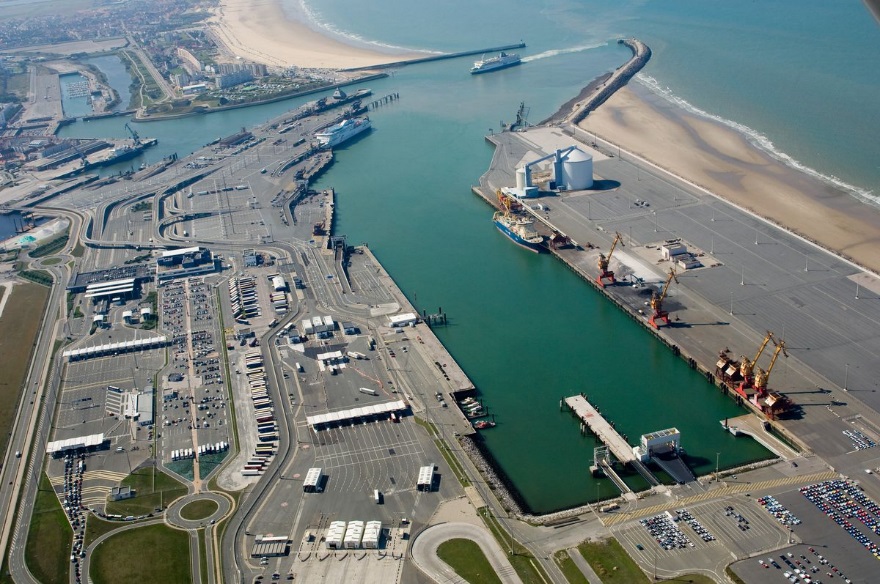 Hamburga – osta Elbas deltā
Hamburgas osta
Hamburga – jaunā koncerzāle Elbas ostas teritorijā
HAVRA                  osta Sēnas upes grīvā, Francijā
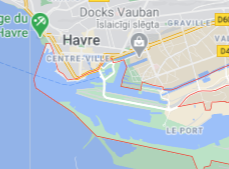 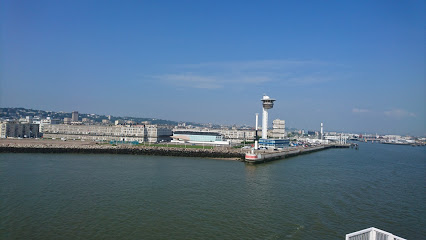 BRĒMENE – osta Vēzeres upes grīvā, Vācijā
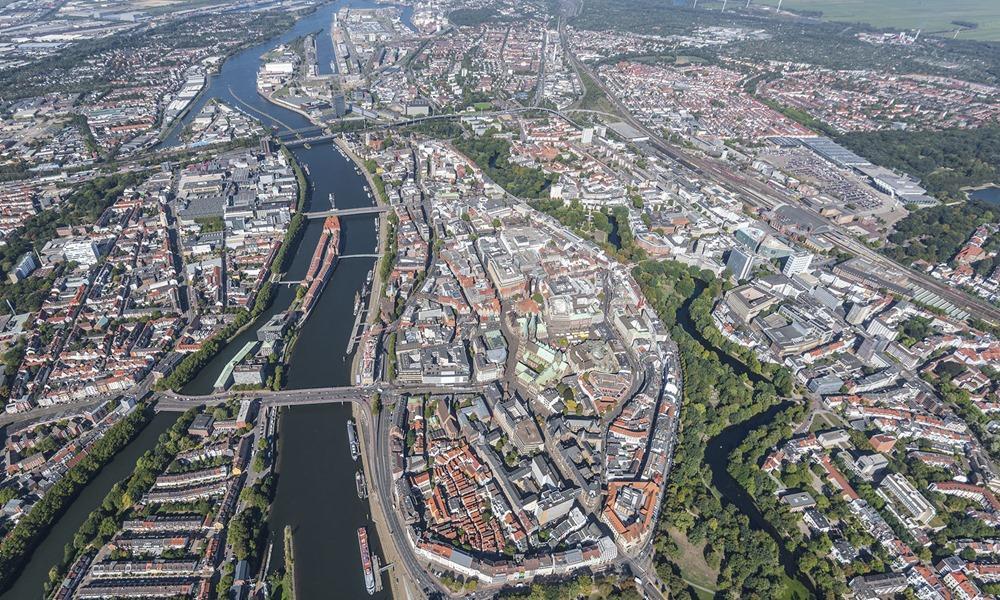 BARSELONA – osta Vidusjūrā, Spānijā
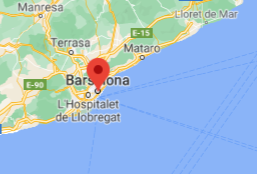 Gdaņska – osta  Vislas deltā
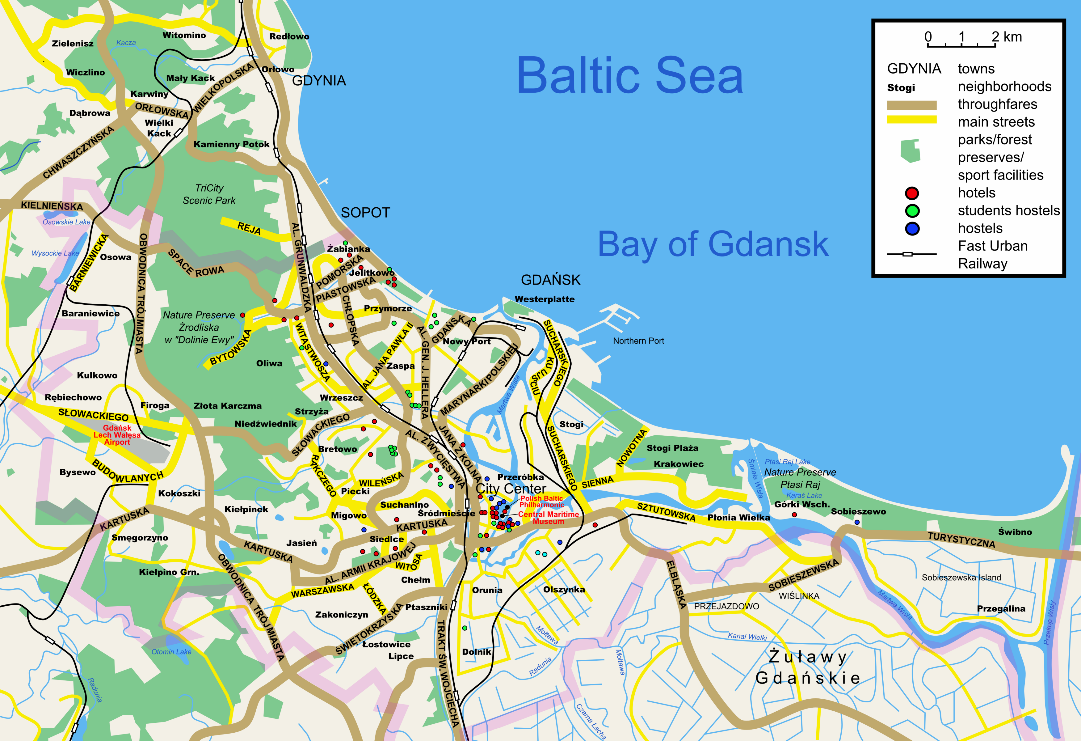 Marseļa – Ronas upes grīvā, Francijā
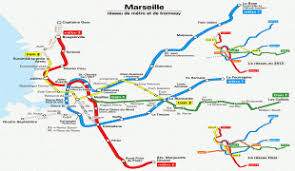 Helsinki – osta Somu jūras līcī
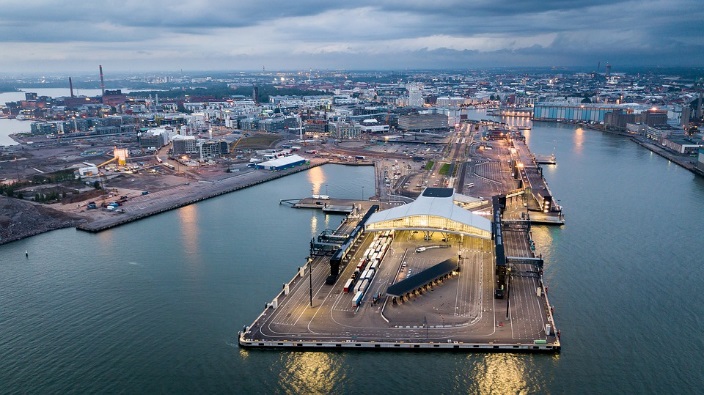 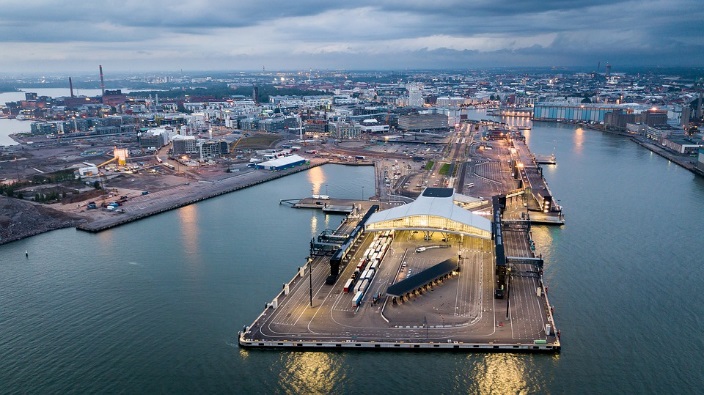 Kopenhāgena – osta Baltijas jūras krastā pie Eresuna šauruma
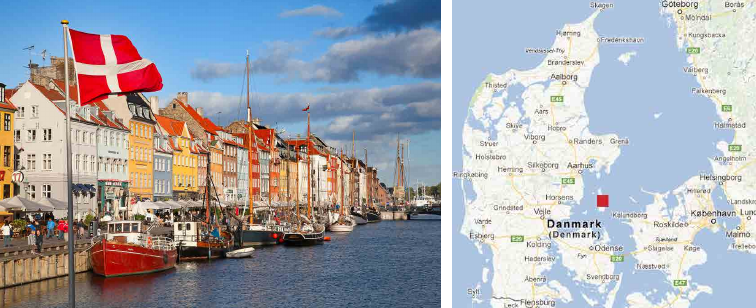 Patstāvīgais darbs - ieskaite
1. atrast visas prezentācijā norādītās ostas kartē
2. pēc savas brīvas izvēles – maršrutēt kravas nogādāšanu ar autotransportu no kādas vietas Latvijā uz divām  no prezentācijā minētajām ostām, norādot maršrutu, kopā km un ceļā patērēto laiku .
Max. atzīme – ’10’.